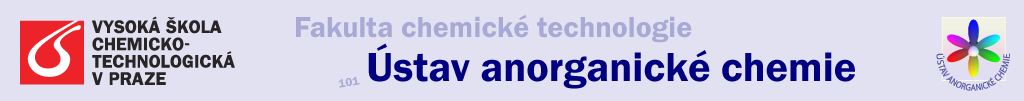 Oxidace uhlíkových nanotrubic – syntéza nanopásků oxidu grafenu
Ing. Michal Nováček a kolektiv
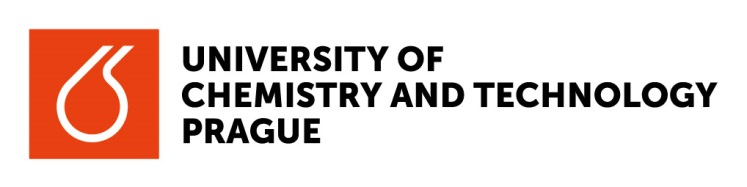 Úvod
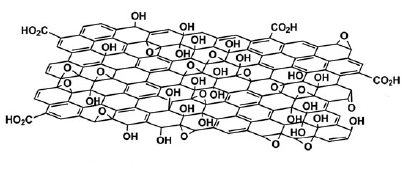 Uhlíkové nanotrubice
Oxid grafitu (GO)
GO jako prekurzor pro syntézu grafenu
Chlorečnanové a manganistanové metody
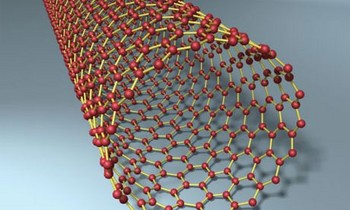 2
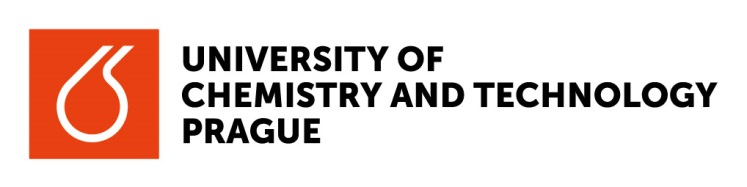 Uhlíkové nanotrubice CNT
Alotropická modifikace uhlíku s sp2 vazbou
Tepelná a elektrická vodivost
Optika, elektronika, konstrukční materiály
Rakovina plic a ekologická rizika
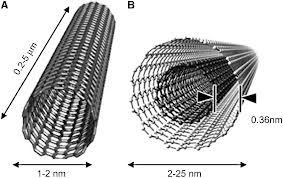 3
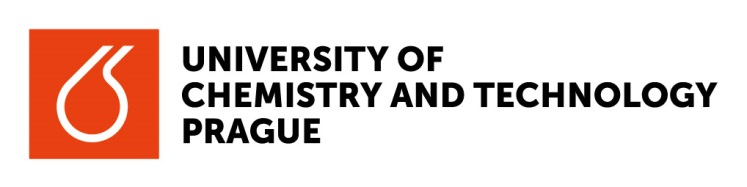 Oxid grafitu GO
Závislost na metodě přípravy
Oxidace čistého grafitu za extrémních podmínek
Navázání funkčních skupin
Růst mezirovinné vzdálenosti ve směru osy z
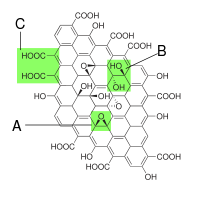 4
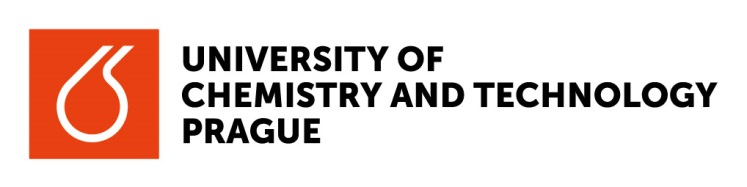 Oxidace CNT
Částečná oxidace na koncích CNT
Dvě možnosti úplné oxidace:
Polymer → odleptání ionizovaným Ar
Metodami oxidace GO
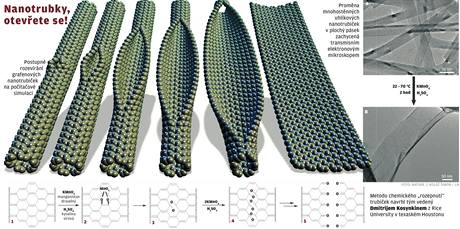 5
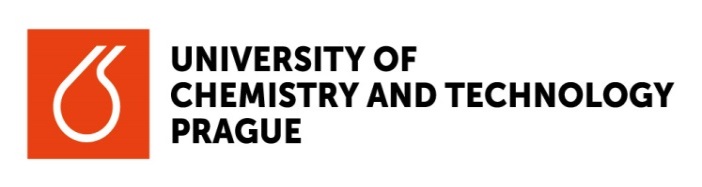 Syntéza: chlorečnanové metody
Hofmanova metoda:
Chemikálie: CNT, H2SO4 (98%), HNO3 (65%), KClO3
Staudenmaierova metoda:
Chemikálie: CNT, H2SO4 (98%), HNO3 (98%), KClO3
6
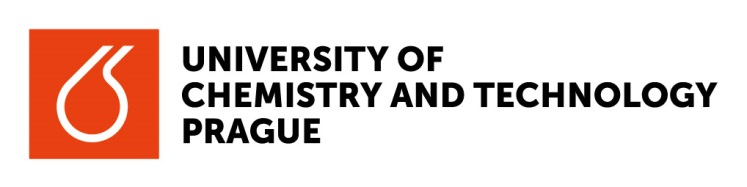 Syntéza:Manganistanové metody
Hummersova metoda:
Chemikálie: CNT,  H2SO4 (98%), NaNO3, KMnO4
Tourova metoda:
Chemikálie:CNT, H2SO4 (98%), H3PO4(65%),  KMnO4
7
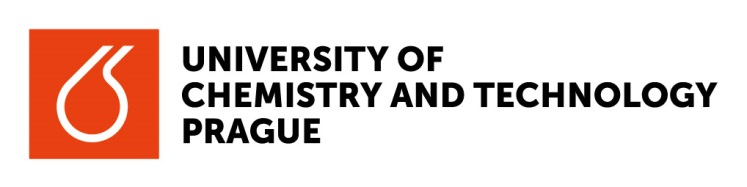 XPS/ Spalovací elementární analýza
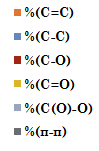 8
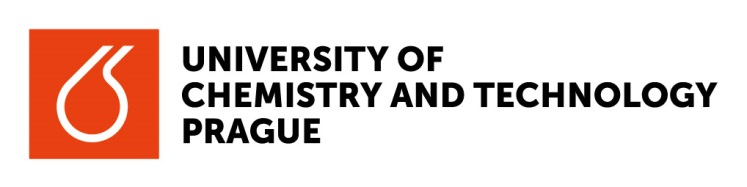 XPS
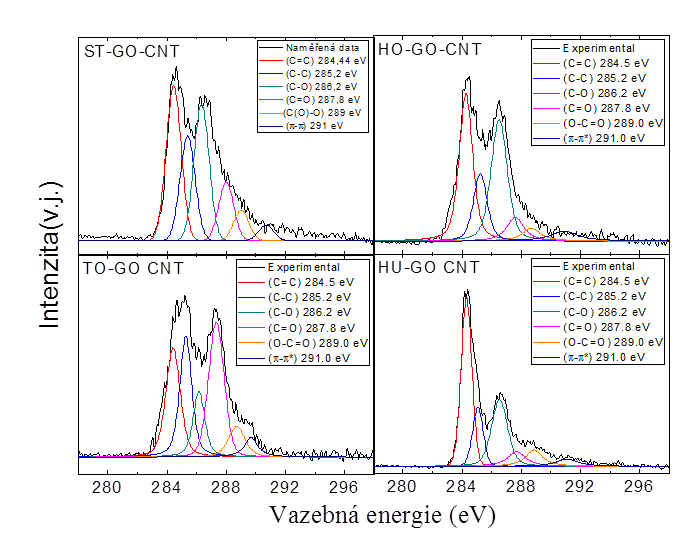 9
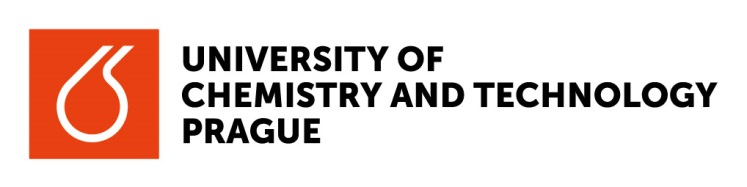 Ramanova spektroskopie
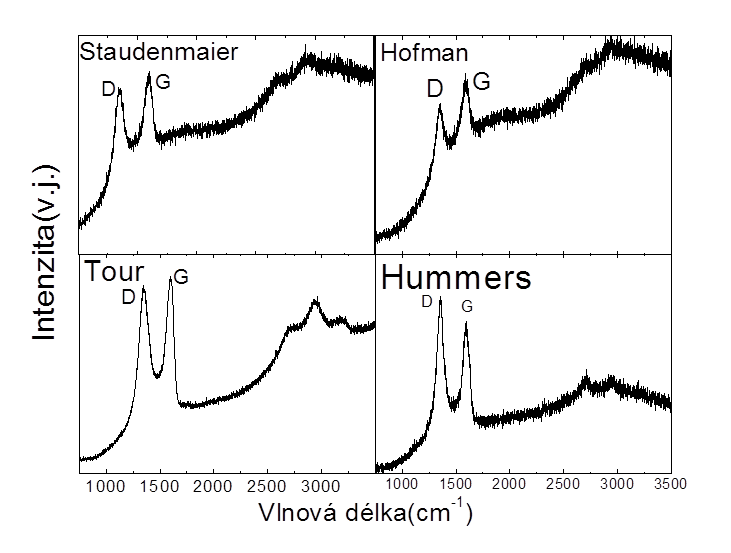 10
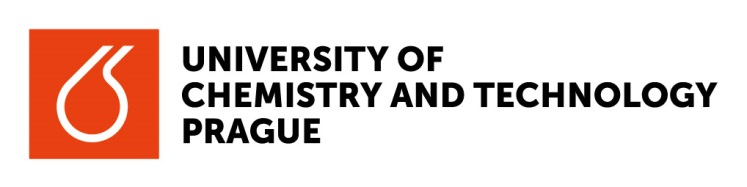 Inherentní elektrochemie
11
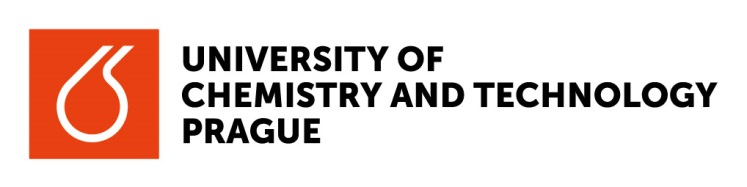 SEM/STEM
SEM
STEM
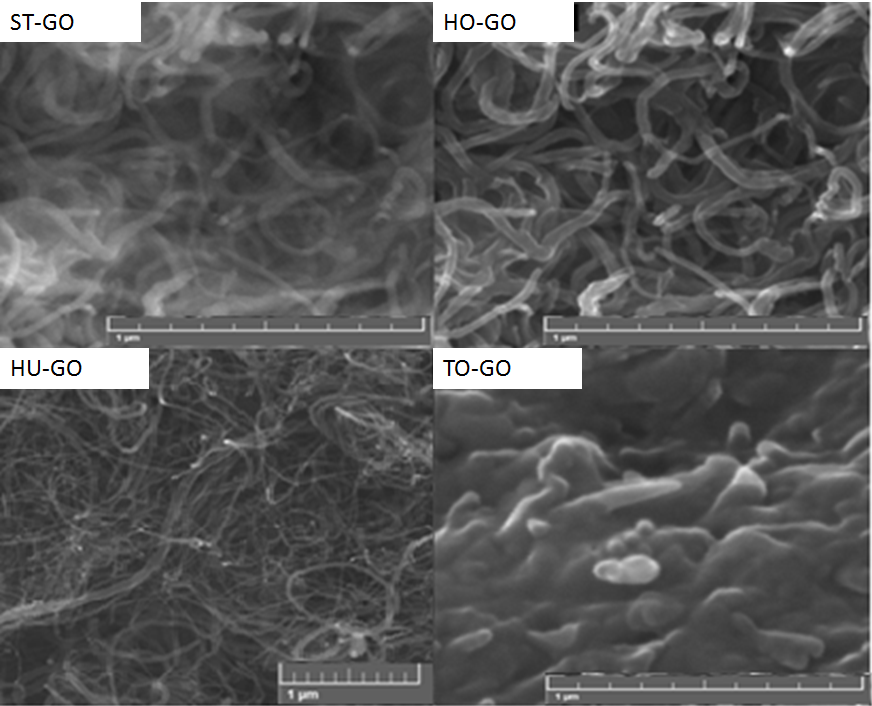 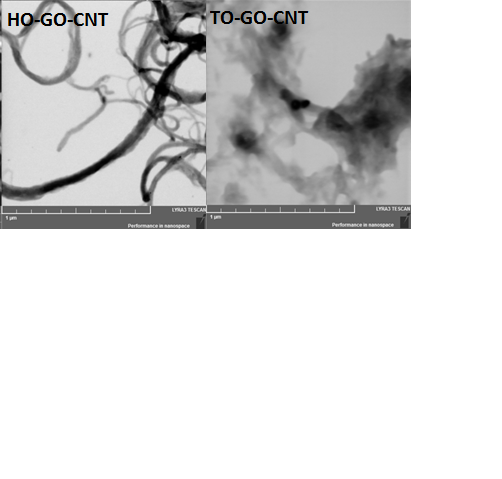 12
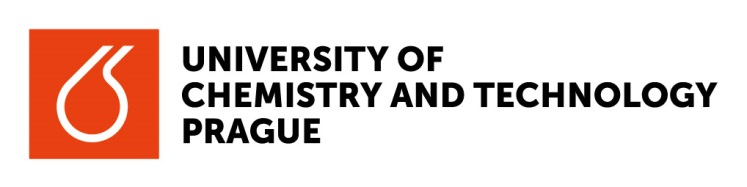 AFM
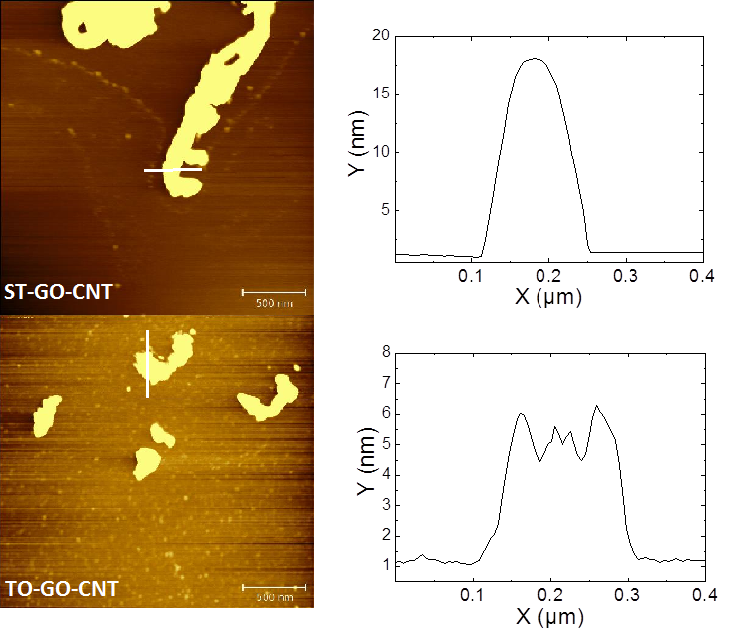 13
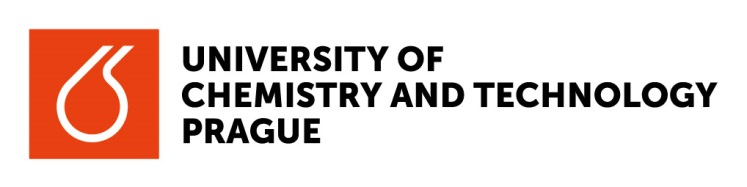 Závěr
Částečně naoxidované CNT- HNO3

Podobnost při oxidaci Hofman-Staudenmaier

Překvapivě nízká oxidace Hummers-rizika!!! 

Nanopásky pouze Tour

Další výsledky: R. Gusmao, Z. Sofer, M. Novacek, J. Luxa, S. Matejkova, M. Pumera, Multifunctional electrocatalytic hybrid carbon nanocables with highly active edges on their walls, Nanoscale, (2016).  DOI: 10.1039/C6NR00636A
14
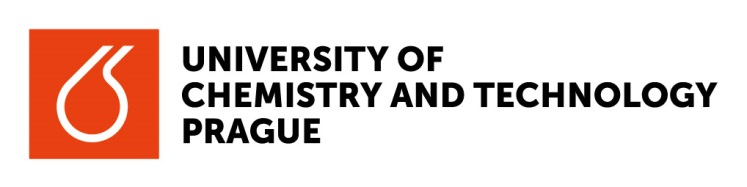 15